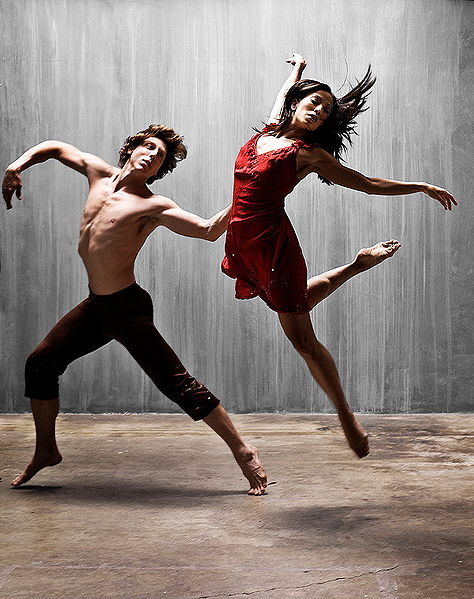 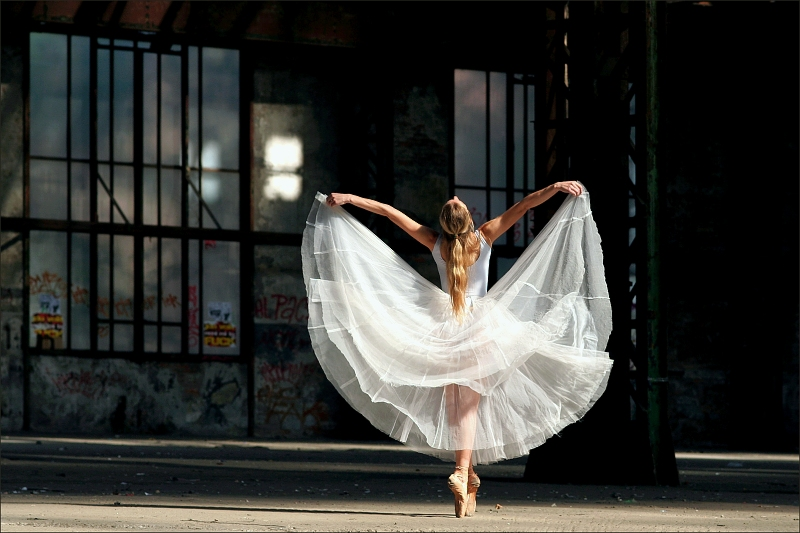 Dance
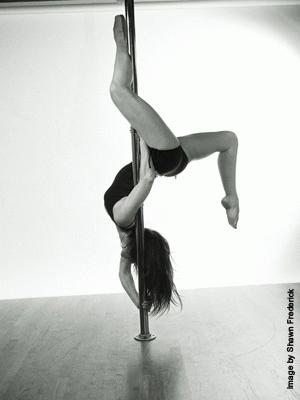 Betka Ďurčová
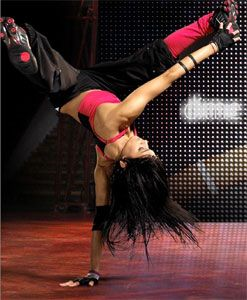 What is dance ?
Dance is an art form that generally refers to movement of the body, usually rhythmic and to music.
Dance may also be regarded as a form of nonverbal communication between humans, and is also performed by other animals . For  example  bee dance 
Dance can embody or express ideas, emotions  or tell a story.
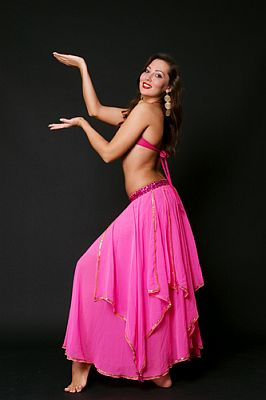 Dancing  evolved many styles.
The basic division dance:
1.religious dance
 2. folk dance
 3. ballroom dancing
 4. standard dance
 5. salsa
 6. ballet
 7. figure skating
SALSA
Salsa is a  social  dance  originatLatin dances  include:  Cha , rumba, samba, salsa, mambo, merengue, bachata, Kumba, bolero.ing  in  Latin  America.
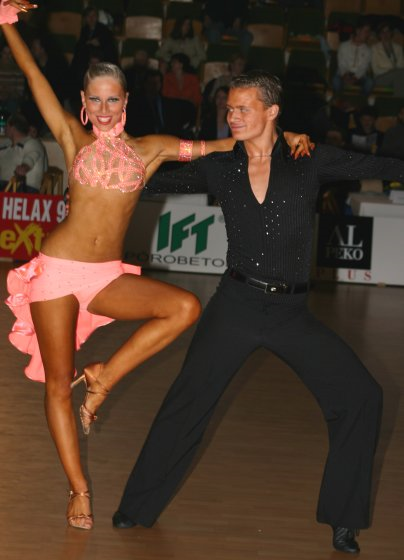 According to the number of dancers:
dance pair
solo dance
belly dance
Breakdance
Step
Ballet
Hip hop
Hip hop
hip hop  originated  in  New  York  (USA) in the 70  the 20th century  in neighborhoods  populated  mostly  black  population. Over the years,  evolved  into  its  present form - a global urban youth subcultures.
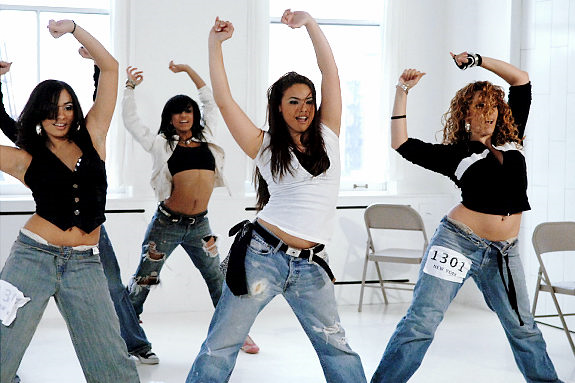 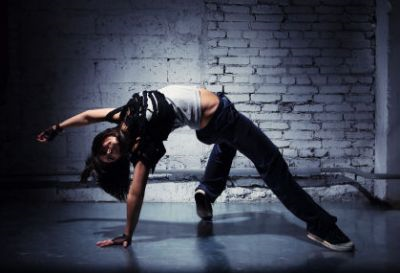 Group dance
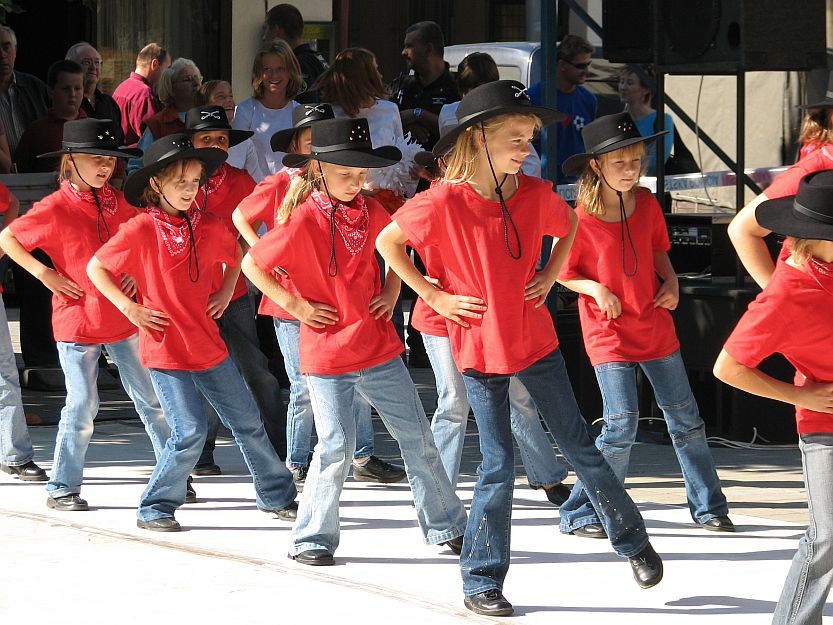 Country dance
Cancan
COUNTRY DANCE
 This style has its own rich history and danced in several forms throughout the world. There are many lovers of this style and this úžastnej country music. Historical country are dances from the Middle Ages. Its time to dance at a higher privileged society.
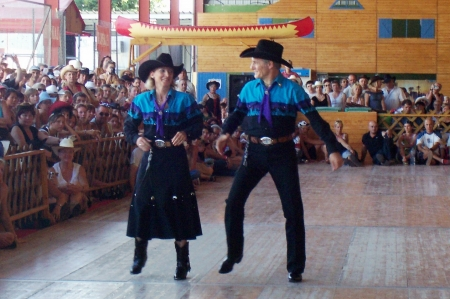 By period
Gothic Bellydance
Baroque dance
Renaissance dance
modern dance
Modern dance
Modern dance, as we know it today appeared after the First World War.
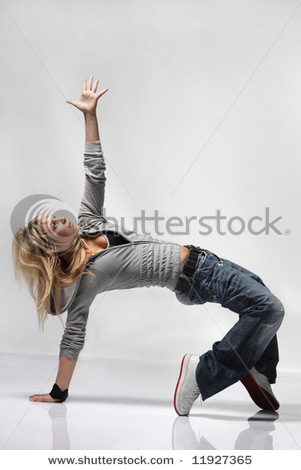 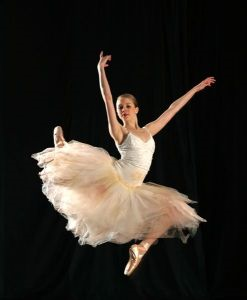 According to the origin
African Dance
Indian dance 
Dances Australian aborigines
South American dance
ďakujem za pozornosť 